Introduction to Azure Machine Learning Studio
Manuel Quintana

Email :		Mquintana@pragmaticworks.com
Blog:		Wordpress.sqlrican.com
Twitter:	@Sqlrican
Agenda
Azure Machine Learning product overview

Azure ML development process

Demo – build and deploy a predictive model
Manuel Quintana
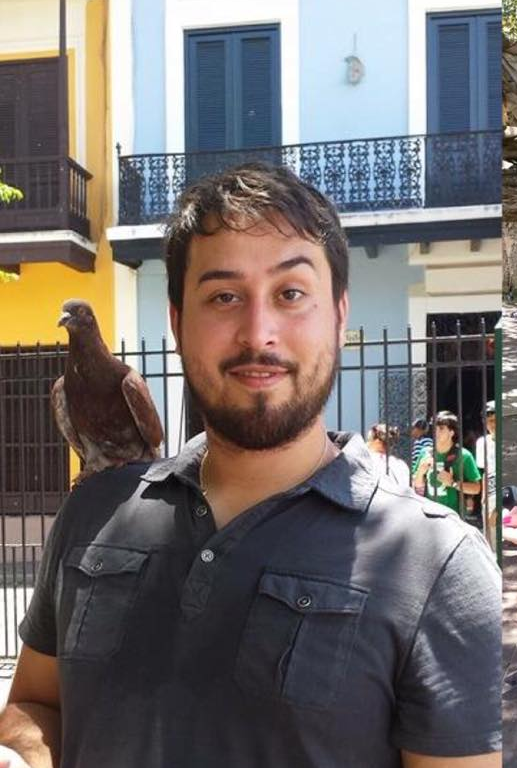 Training Content Manager
@SQLRican
Sqlrican.wordpress.com
Azure ML Basic Workflow
Cost
Machine Learning Workspace
Storage (req’d for Workspace)
Web Service / API

* Free Workspace also available
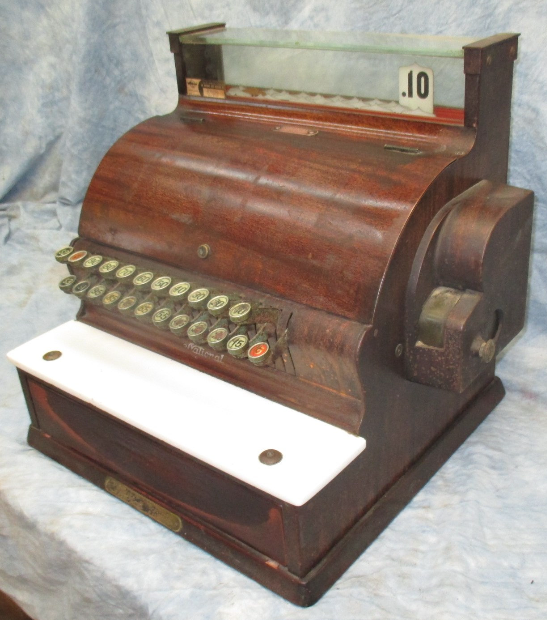 Azure ML Home Page
https://studio.azureml.net/
Links
Videos
Help
Forums
Other Resources
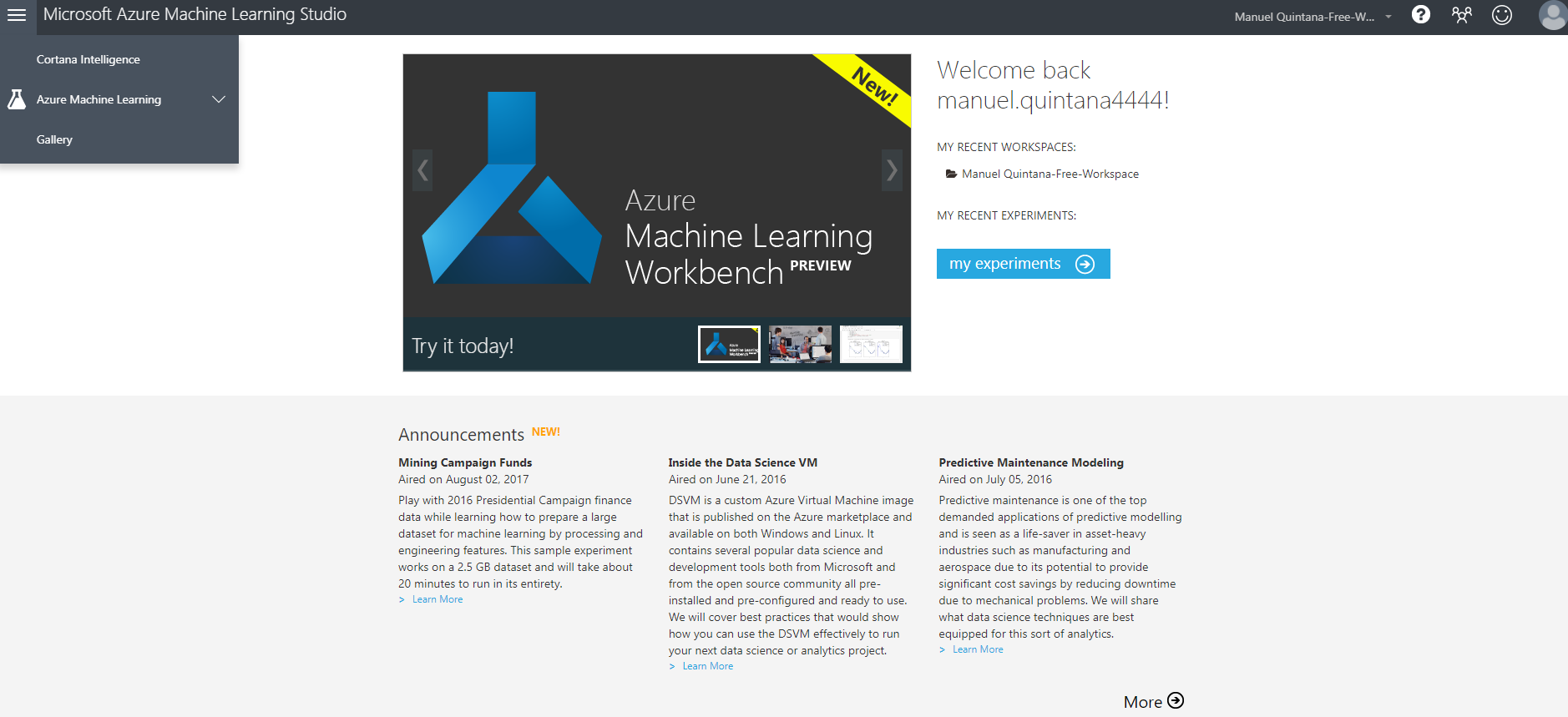 [Speaker Notes: Machine Learning Studio is a workbench environment that you access by using a web browser. Machine Learning Studio hosts a pallet of modules in a visual composition interface that helps you build an end-to-end, data-science workflow in the form of an experiment.]
Data Science Terms
Data Science
Extracting knowledge from data
Statistics
Collecting and analyzing numerical data for the purpose of inferring proportions in a whole from those in a representative sample.

Machine Learning Algorithms
Computer algorithms that can grow and change when exposed to new data



Predictive Analytics
Practice of extracting information from existing data sets in order to determine patterns and predict future outcomes and trends
Descriptive Analytics
Looks at data and analyzes past events for insight as to how to approach the future

Model
A set of data, statistics, and patterns that can be applied to new data to generate predictions and make inferences about relationships.  A representation of reality
Model Types in Azure ML
6 Steps to Machine Learning
Get the Data
Clean the Data
Transform the Data
Model the Data
Score and Evaluate the Model
Deploy the Model
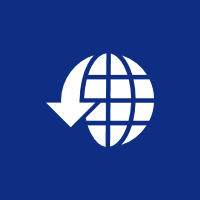 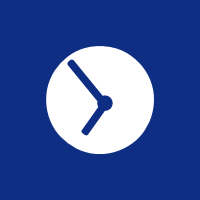 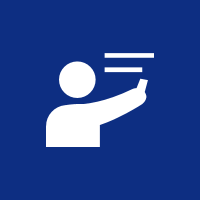 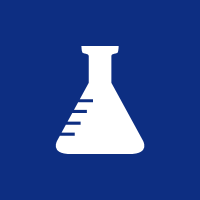 Demo ML Experiment
Predict Acceleration
Make/Model, horsepower, weight, MPG, etc.
Supervised Learning – we know acceleration for training data
Regression – Predicting a value
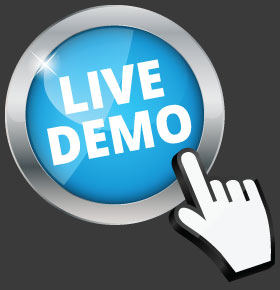 Azure Machine Learning Environment
Predicting Automobile Acceleration with 
Azure Machine Learning